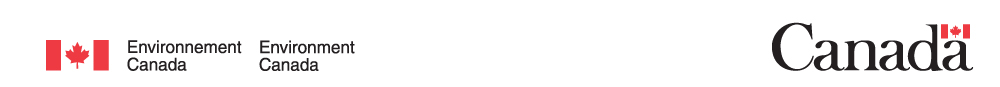 The Canadian Air Quality Modelling Platform for Policy Emission Reduction  Scenarios: Year 2010 Configuration
Presented by Sophie Cousineau on behalf of the REQA team

Air Quality Policy-Issue Response Unit, 
Air Quality Modelling Application Section, National Operation Division
Canadian Centre for Meteorological and Environmental Prediction 
Environment Canada, Dorval, QC, H9P 1J3, Canada.
14th Annual CMAS Conference, October 7, 2015, Chapel Hill, North Carolina
Talk outline
EC’s air quality modelling platform for policy applications

Migration to base year 2010 

2010 platform evaluation

Summary & Future Work
Production of AQ modelling
Multi-sector Air Pollutants Regulations (BLIERs Phase 1), 
targeting cement, Boilers & Heaters, Reciprocating Engines
published in June 2014 in the Canada Gazette – Part I
publication in Part II 

CAAQS development for SO2 and NO2

TIER3 scenario project (transport regulations)
to amend the « On-Road Vehicle and Engine Emission Regulations» and the «Sulphur in Gasoline Regulations». 
publication in the Canada Gazette Part I in September 2014, 

Health Canada Fuel assessment project 
Asses on-road and off-road diesel and retrofit analysis for diesel.
Assess on-road and off-road gasoline impact on health (+toxics)

Energy sectors projects (oil and gas, coal)
EC Air Quality Modelling Platform
GEM 
(meteorological fields)
SMOKE 
(gridded and temporally allocated emissions)
AURAMS
(particle and gas ambient levels)
O3, NO, NO2, PM (total and speciated), other species, deposition (dry and wet)
Health Canada and other EC branches: cost-benefit analysis (health & environment)
Grids : 2006 vs 2010
Grids : 2006 vs 2010
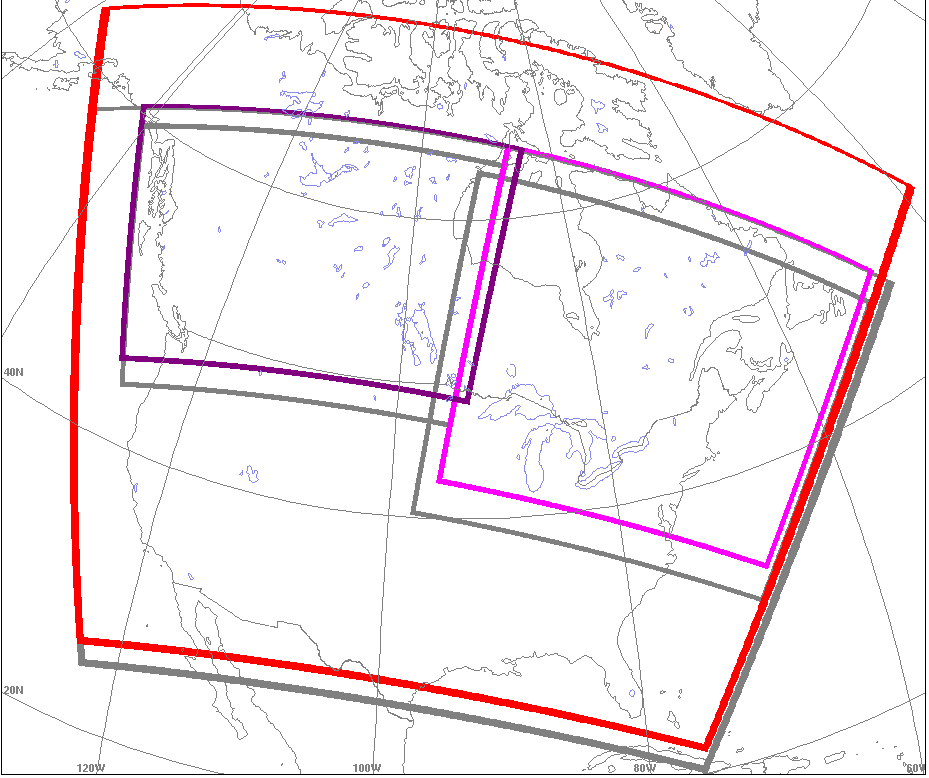 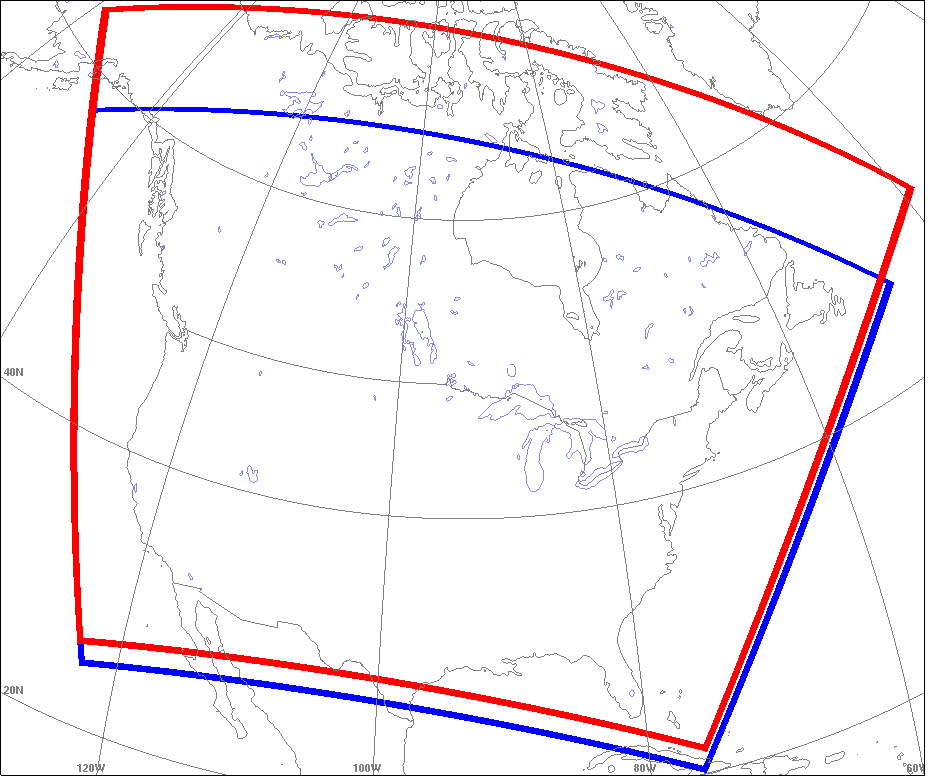 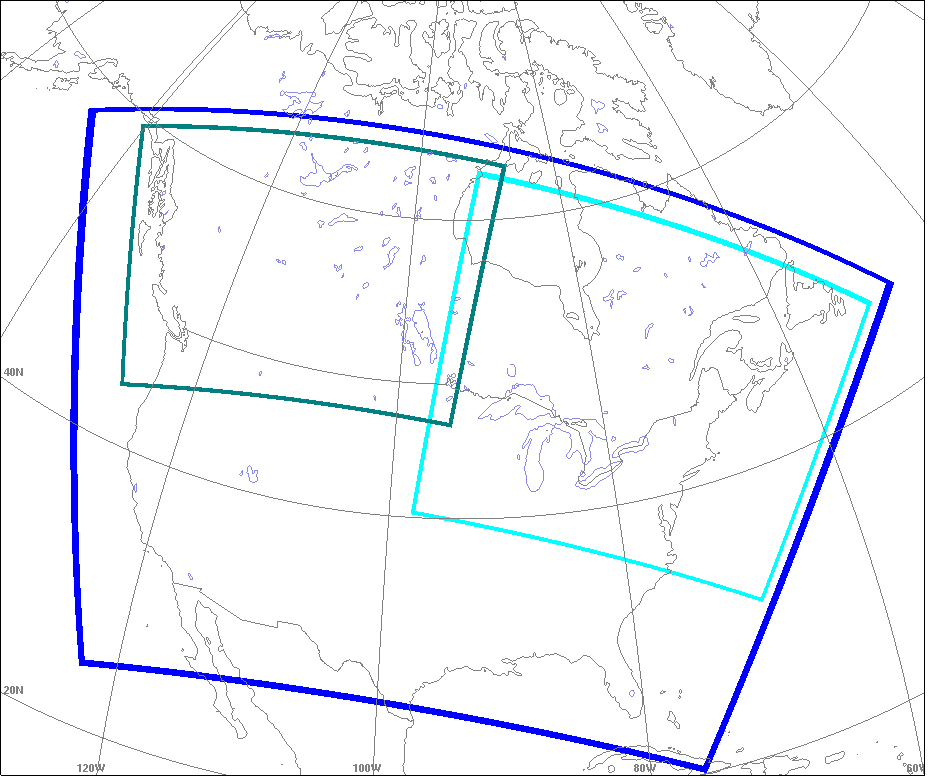 Cont. 2010
45 km (141x120)
Cont. 2006
45 km (143x107)
Cont. 2006
45 km (143x107)
West
2006 : 22.5km (124x93)
2010 : 15km (193x135)
West
2006 : 22.5km (124x93)
East
2006 : 22.5km (145x123)
2010 : 15km (201x180)
East
2006 : 22.5km (145x123)
[Speaker Notes: E-W Merge zone 10 grids points for both
Les bordures de chaque domaine sont à l’intérieur de de celui-ci.]
EC Air Quality Modelling Platform2006 vs 2010
Emissions Inventories for 2010
*  TF = Transportable fraction
2010 Canadian inventory comparison
[Speaker Notes: 2006 : certains points sources n’avaient pas de caracteristiques par conséquent SMOKE alloue caracteristique manquantes en assignant valeur par defaut
2010 : ces caractéristiques manquantes ont été fourni pour quelque point sources

Exemple de caracteristiques :  hauteur cheminee et diametre cheminee]
Observation Network
Platform Performance Evaluation: O3
by region
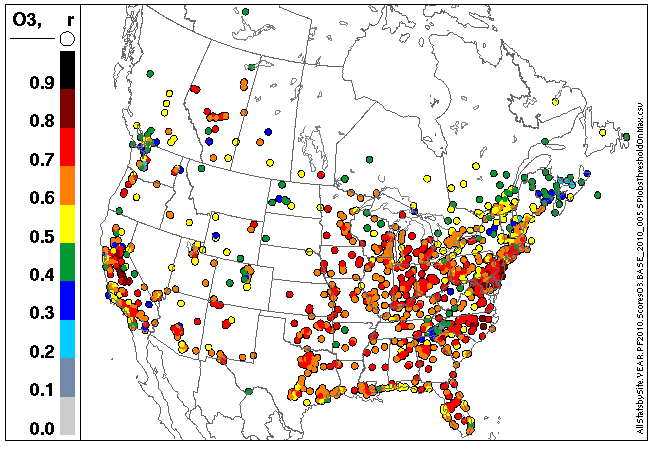 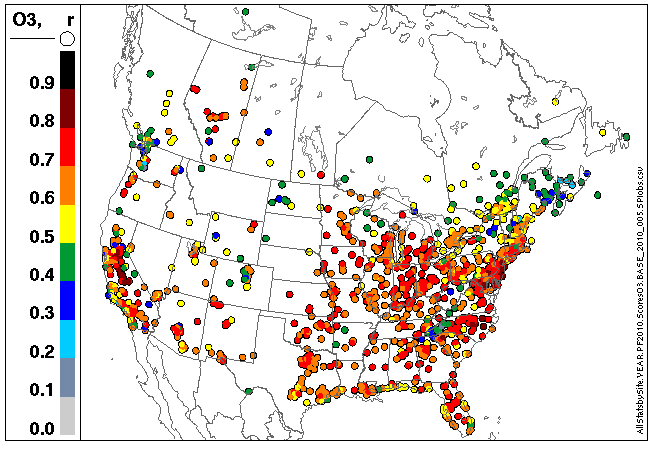 by station
[Speaker Notes: Pas de réseau pour Ozone en 2006 pour ile-prince-edouard]
Platform Performance Evaluation : PM2.5
by region
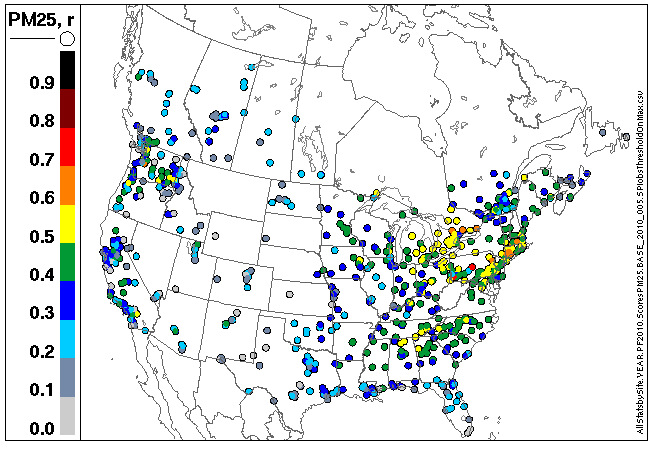 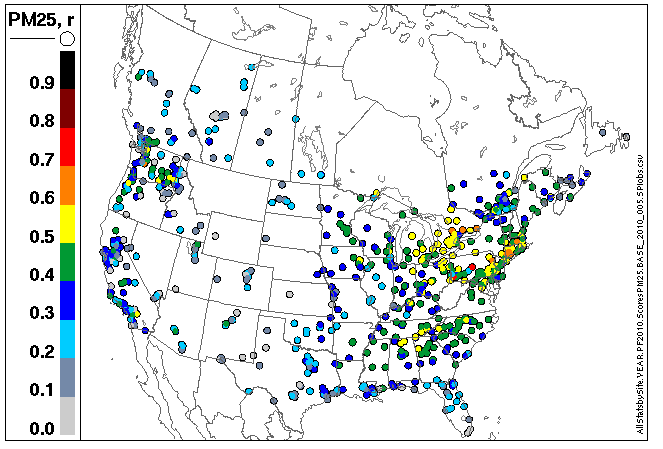 by station
[Speaker Notes: Regarde Alberta et Saskatchewan des points change de couleur en animant]
Platform Performance Evaluation : NO2
by region
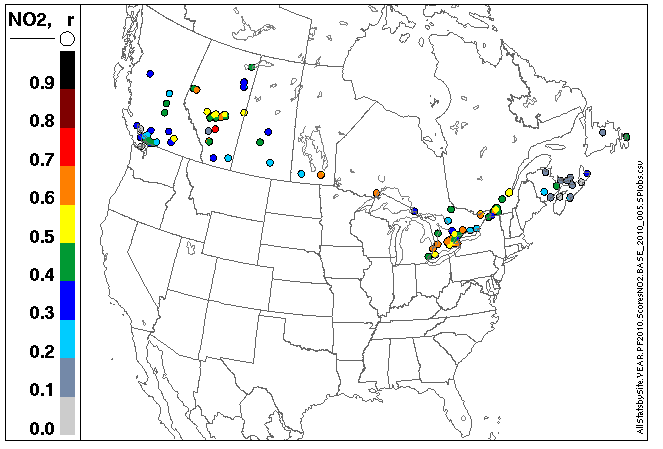 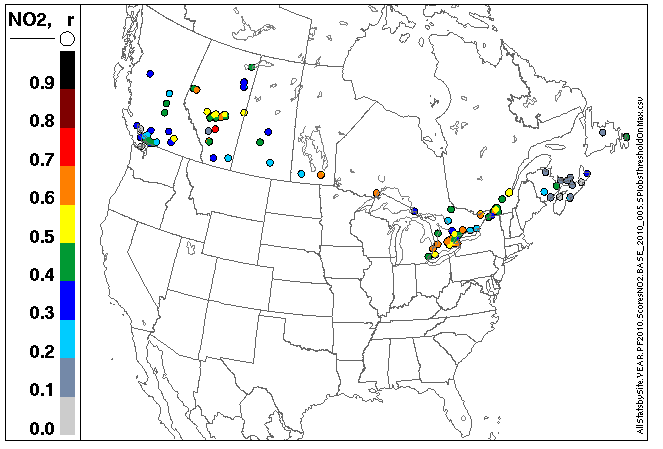 by station
[Speaker Notes: Data not available for USA]
Platform Performance Evaluation :monthly O3 analysis
Canada
USA
USA
Canada
Platform Performance Evaluation :
 monthly PM2.5 analysis
USA
Canada
BC
USA
Canada
Platform Performance Evaluation :
O3 and PM2.5  daily time series
O3
PM2.5
Canada
USA
Platform Performance Evaluation : O3
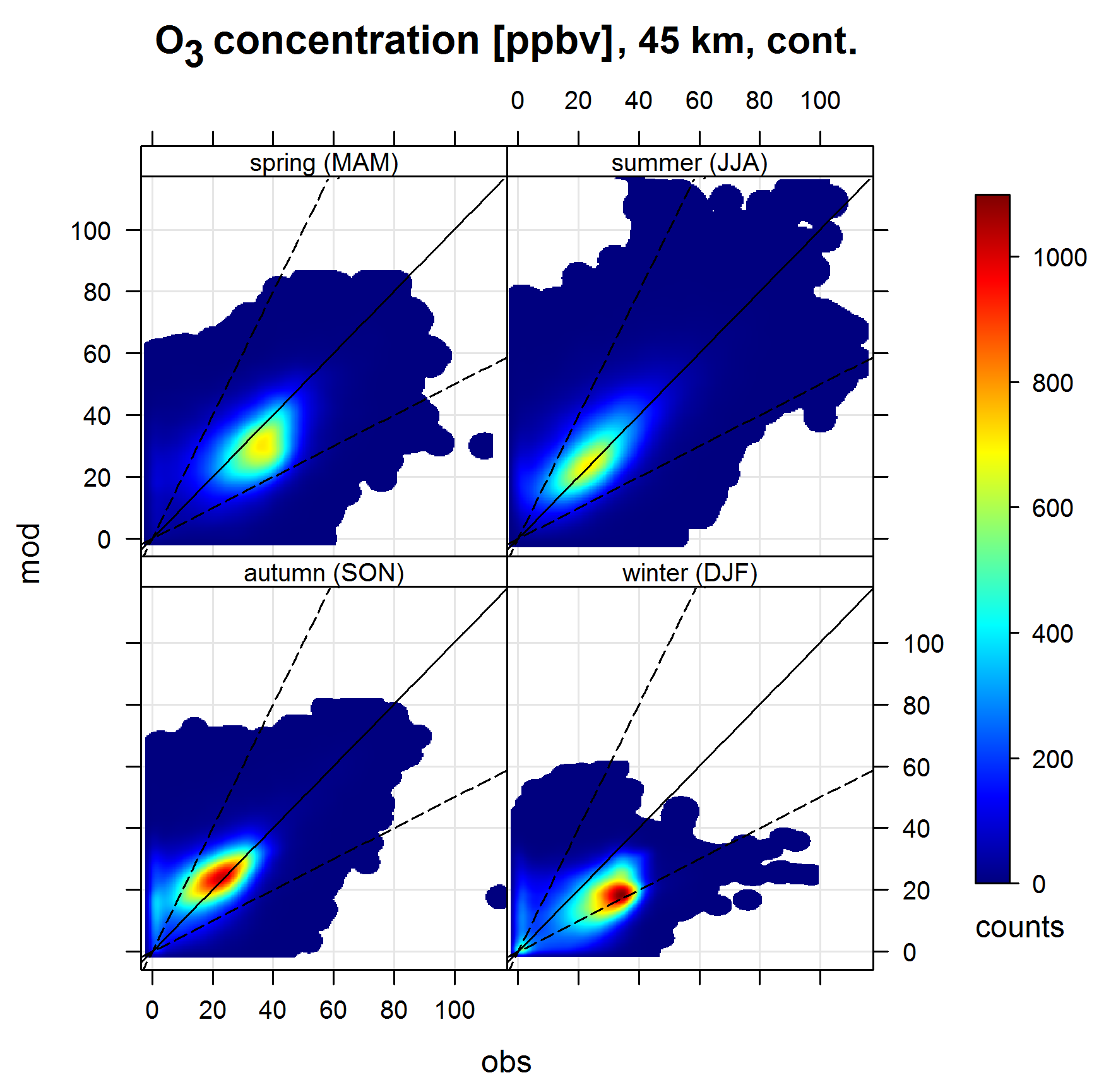 [Speaker Notes: Gris = modèle
Blanc contour turquoise = obs]
Platform Performance Evaluation: 
O3 and PM2.5
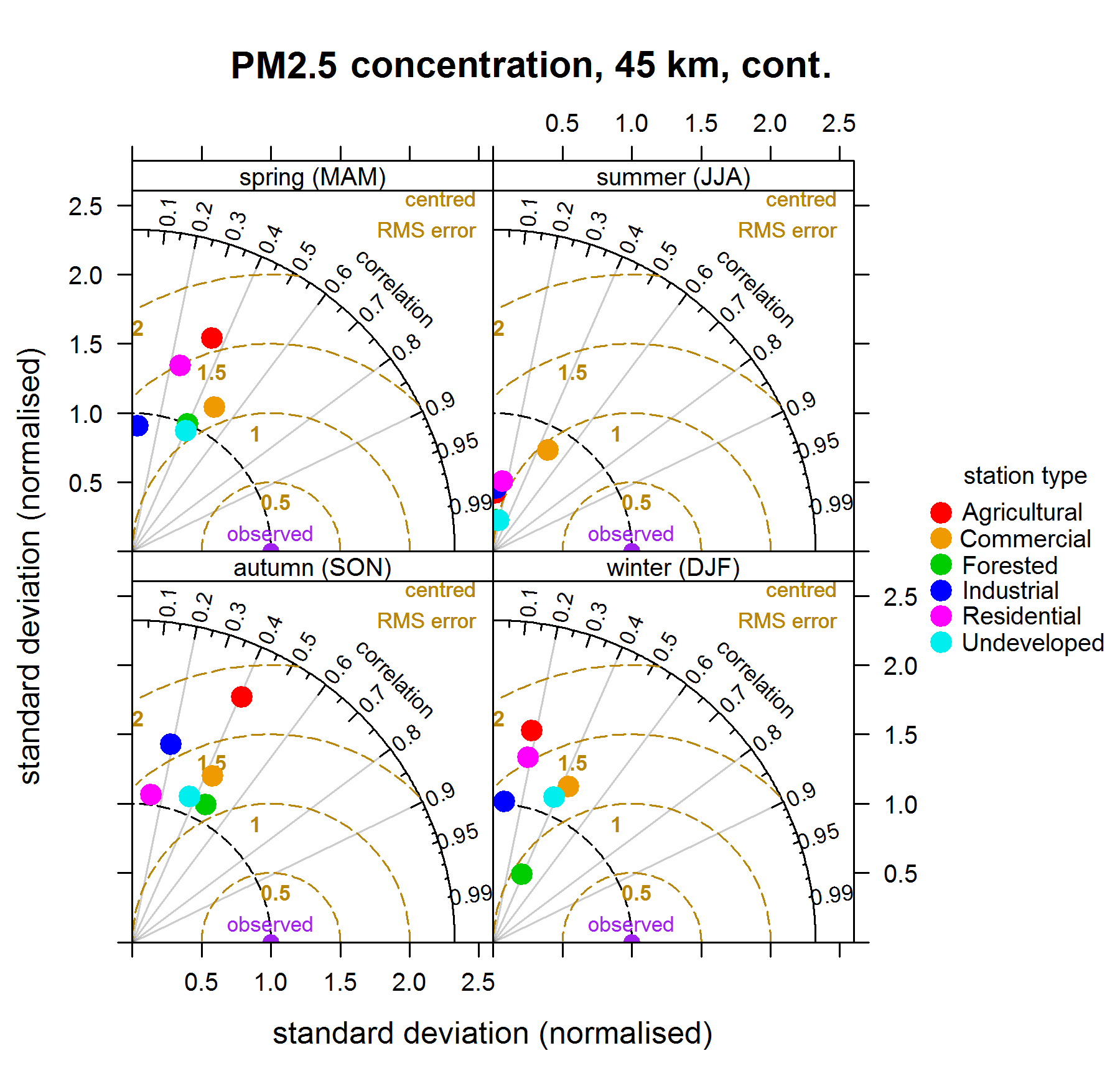 Platform Performance Evaluation :
O3 and PM2.5
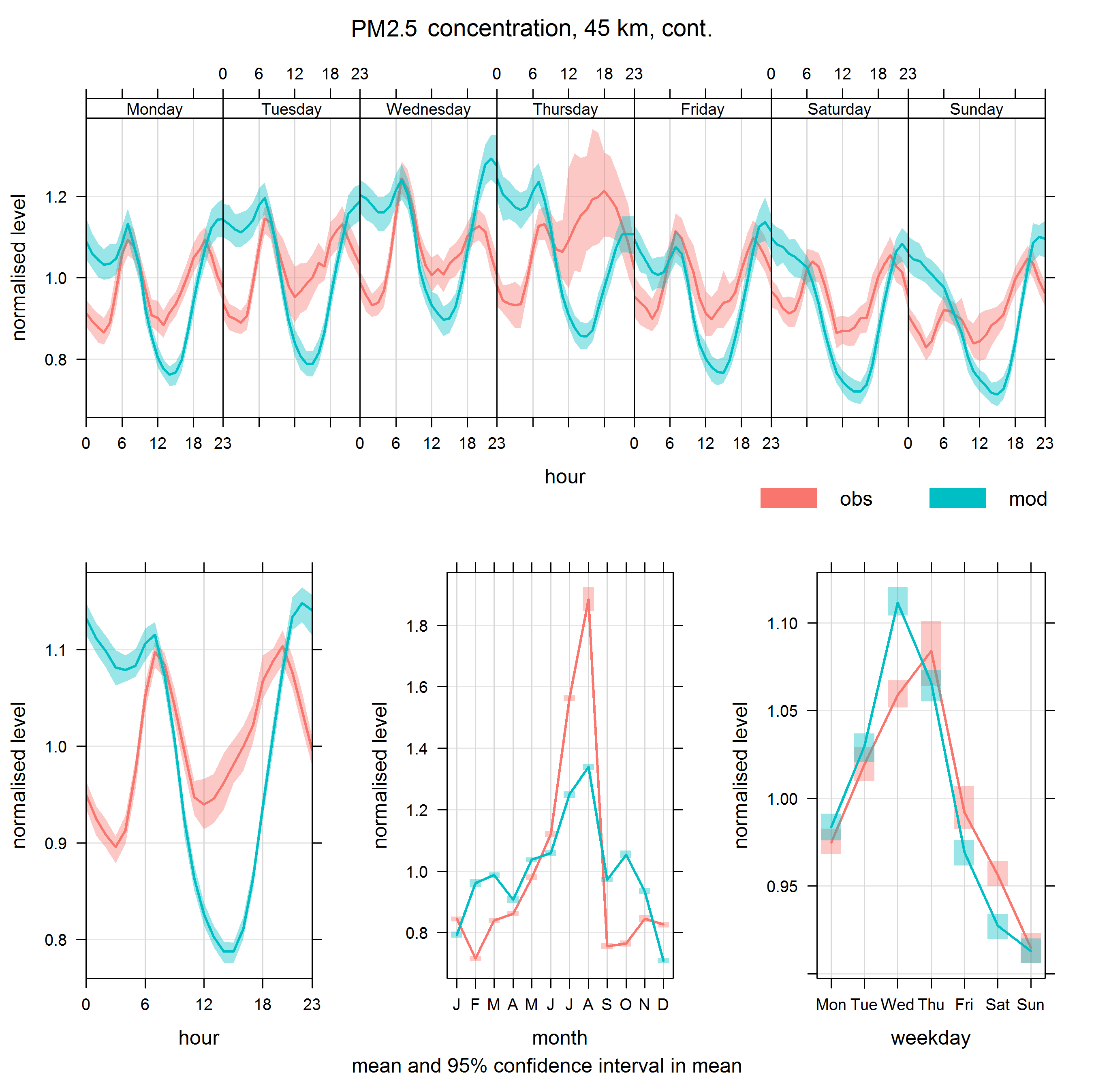 Conclusion
Preliminary results indicate that for O3 and NO2 results are comparable to 2006
Changes done seems to have impacted more PM2.5
New tools will help us dig more to understand better our model behavior.
[Speaker Notes: Commentaires de Mourad:
Voici quelques limitations ou choses à améliorer :
 
For each month, we have one representative week for the anthropogenic emissions
Passage aux émissions journalières permet de mieux modéliser des épisodes non récurrents : forets fires, holidays, fugitives dust, fertilizers
No forest fires emissions and agricultural burns (necessite le passage aux émissions journalières)
Migration à MOVES pour les onroad canadiens pas completée
Modélisation à 45km, refaire les analyses avec 15km
Utilisation des statistiques socio-economiques de 2006 pour le génération des surrogates.  Statistiques 2011 non disponibles.]
Future Work
Evaluate 15-km resolution base case runs using near real time observations
Evaluate 45 km continental run and the 15 km run using QA/QC datasets
Compare model performance at different grid resolution: 45km vs 22.5 km vs 15 km
Evaluate intermediate steps to isolate the main source of change (meteorology, emissions, model updates)
[Speaker Notes: Commentaires de Mourad:
Voici quelques limitations ou choses à améliorer :
 
For each month, we have one representative week for the anthropogenic emissions
Passage aux émissions journalières permet de mieux modéliser des épisodes non récurrents : forets fires, holidays, fugitives dust, fertilizers
No forest fires emissions and agricultural burns (necessite le passage aux émissions journalières)
Migration à MOVES pour les onroad canadiens pas completée
Modélisation à 45km, refaire les analyses avec 15km
Utilisation des statistiques socio-economiques de 2006 pour le génération des surrogates.  Statistiques 2011 non disponibles.]
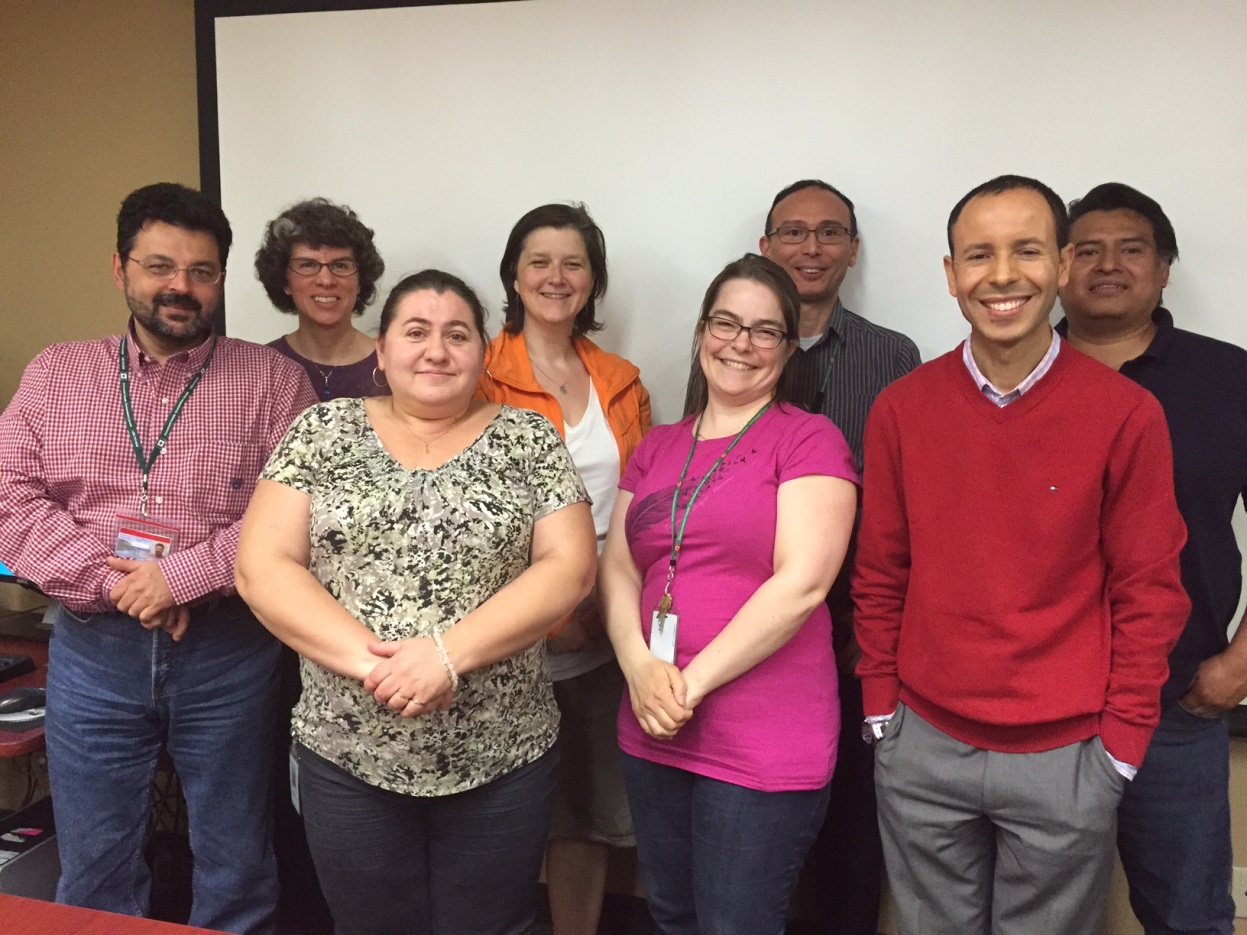 Calin Zaganescu, Jacinthe Racine, Nedka Pentcheva, (me), Annie Duhamel, Mourad Sassi, Mehrez Samaali, Rodrigo Munoz-Alpizar. Not in picture Sylvain Ménard.
Ackowlegment to the REQA team


Thank you for your attention!
Number of stations and ‘’obs-mod’’ pairs: O3
* Values above 150 ppbv were eliminated
Number of stations and ‘’obs-mod’’ pairs: PM2.5
* Values above 200 µg/m3 were eliminated
Number of stations and ‘’obs-mod’’ pairs: NO2
* Values above 150 ppbv were eliminated